Барбариса обыкновенного корни      
                                                    Berberidis vulgaris radices
Барбарис обыкновенный    Berberis vulgaris L.
сем.Барбарисовые               Berberidaceae
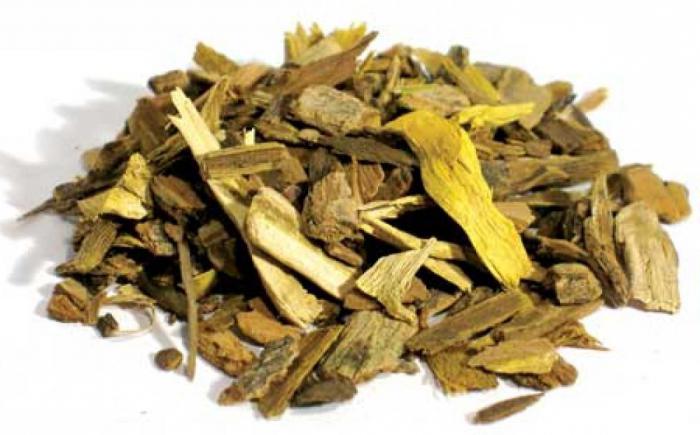 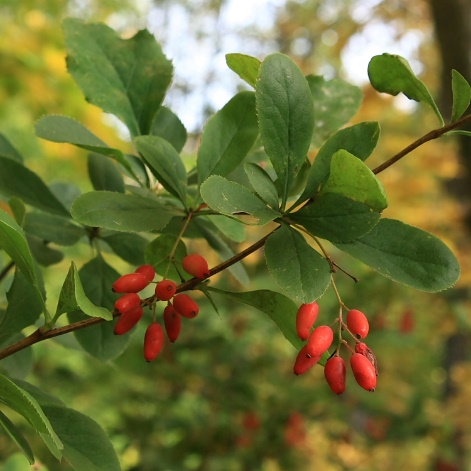 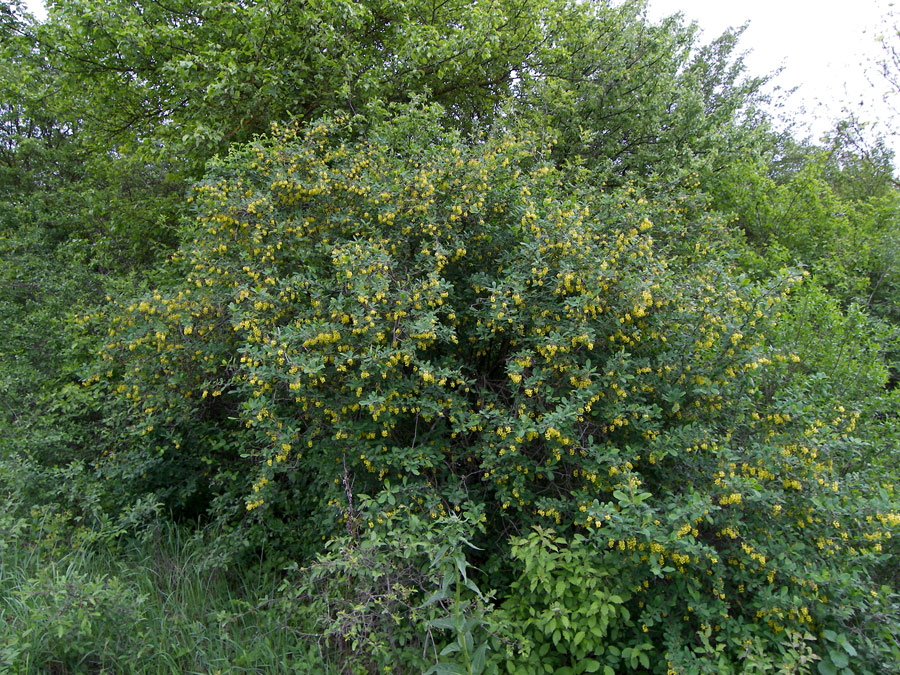 Химический состав
берберин (аммонийная форма)          берберин (карбинольная форма)
Стандартизация
Корни барбариса обыкновенного стандартизуются ФС 42-1152-78 по содержанию берберина бисульфата (не менее 0,5%), определяемого спектрофотометрическим  методом при 420 нм.
Препараты барбариса обыкновенного
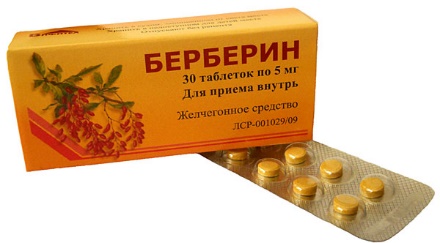